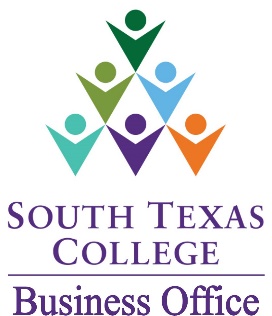 South Texas College      Business Office“Count on Satisfaction”AA/FM RoundupThursday, January 30, 2020
9:00 - 9:30 am – How to Use the Self Service Portal 
 	     Information Services & Planning   


9:30 - 10:00 am – Banner Navigation & Reconciliation
		Business Office 


10:00 – 10:10 am 	- Break
		

10:10 - 11:10 am – Reconciliation Walk Through
	       Business Office – Budget Department